Figure 4. Relative strength of activation and deactivation in each cytoarchitectonically defined IPC region during the ...
Cereb Cortex, Volume 19, Issue 12, December 2009, Pages 2930–2945, https://doi.org/10.1093/cercor/bhp063
The content of this slide may be subject to copyright: please see the slide notes for details.
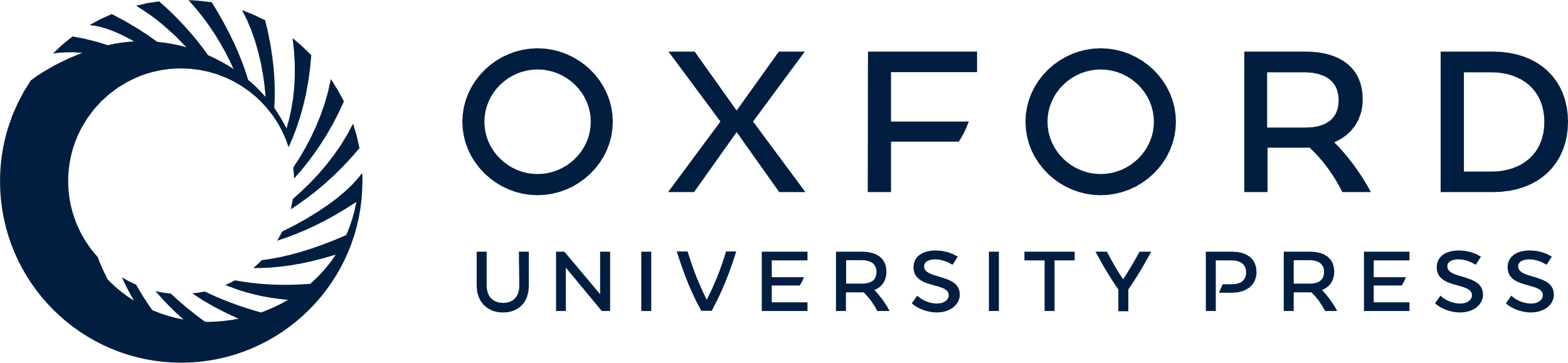 [Speaker Notes: Figure 4. Relative strength of activation and deactivation in each cytoarchitectonically defined IPC region during the MA-A and MA-R calculation tasks. (a) Activation and deactivation in each cytoarchitectonically defined IPC ROI during the MA-A task. All 3 IPS areas (hIP3, hIP1, and hIP2) were activated, whereas AG regions (PGp and PGa) were deactivated. SMG regions (PFm, PF, PFt, PFcm, and PFop) showed minimal activation. Hemispheric differences were observed in AG region PGa, and SMG regions PF and PFcm. (b) A similar pattern of activation and deactivation was observed during the MA-R task. In this case, hemispheric differences were observed only in the SMG region PFcm. *indicates regions that showed significant hemispheric differences, p < 0.05 after FDR correction for multiple comparisons. Mean and standard error are shown.


Unless provided in the caption above, the following copyright applies to the content of this slide: © The Author 2009. Published by Oxford University Press. All rights reserved. For permissions, please e-mail: journals.permissions@oxfordjournals.org]